Introduction to Cryptology










15.05.2023, v48
Lecture-11
Public-Key Cryptography
ElGamal Public-Key Crypto-System
Lecture Outlines
Public-key Objective
  ElGamal Public-Key Encryption System
  ElGamal Public-Key Signature System
  ElGamal Security considerations
  Public Key Signature Standard
Z
Z
Secret Key Channel
Public-Key Register
drops out the need for secret key- 
agreement completely
Secret Key =   Z
The Target of Public Key Cryptography
Ciphering
Receiver
De-Ciphering
Sender
Y = E (Z,X)
E  ( Z,X )
X
X
D  ( Z,Y )
Message
Message
Channel
ElGamal Crypto-System, 1985




Taher ElGamal: BsC, EE from Cairo University,                             MsC and PhD Stanford University advisor M. Hellmann 
ElGamal Cryptosystem became a NIST standard called DSA in 1994.
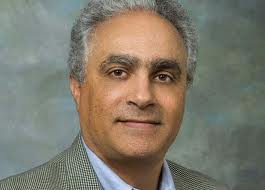 Taher ElGamal
Basic idea: Multiplication instead of exponentiation
M
M
X
X
Z-1
Z
ElGamal Crypto-System 1985
Basic idea: Multiplication instead of exponentiation
M • Z =C
The inverse key Z-1 should not be computable if  Z is known
Is that possible?:  Yes,
By using groups arithmetic in in GF !
Receiver
Sender
Secret Key = x
Open Key y= X
y = X
M
X
ElGamal Crypto-System 1985
Basic idea: Multiplication instead of exponentiation for encryption
That is possible by using arithmetic in in GF(q) !
Public directory:
  primitive element in GF(q)
M
X
C = M .  X . R
 -X . R
 R
Z = yR  =  x·R

R= Random secret  generated ad-hoc by sender
Z-1 = (R) –x =   - X . R
This is actually DH-key!
ElGamal Secrecy-System (1985)
User B decrypts
User A encrypts M  to B
  primitive element in GF(p)
Xa = secret key of A
 Xa
Xb = secret key of B
 Xb
ya =  Xa   public key of A
yb =  Xb   public key of B
C
X
X
M
C = M .  Xb . R
M
/
m
Z-1 =  - Xb. R
Z =  Xb. R
yb
(yb)R
- Xb
r =  R
r
(r)-Xb = - Xb. R
/
m-bits
 R
R
m = log2 p
- Xb = (p-1) - Xb
Random Generator : R = 1 ... p-1
Notice 1: a new R is needed for every M! Otherwise, Z can be easily revealed if M is known!
Notice 2: The scheme applies similarly  over GF(2m) , with   as a primitive element in GF(2m) .
Example 1: Setup ElGamal Encryption System using GF(11). Send the message M=10  from user A to B. The secret key of B is6and for A is 7
Solution :  
Computing order of  =2:  22=41, 23=8,  24=5,  25=10 1, => order of 2 is 10  => 2 is a primitive element !.
p=11=2 . 5+1, Possible orders = divisors of p-1=2x5, that is 1,2,5,10.
User A sends M  to B
User B receives
 = 2 = primitive element in GF(11)
Xb =6= secret key of B
Yb= Xb= 26 = 9
Xa = secret key of A=7
 7 = 7
ya =  Xa   public key of A = 7
yb =  Xb  public key of B = 9
M =32 mod 11 =10
C=8
X
X
M=10
C = M . Xb . R = 10 . 3 =8
Z=9 8 = (2 6)8 =  248 mod 10 =28 =3
(4)
yb
(9)R
r =2 8 =3
r=3
(3)-Xb = (3)4 =4
- Xb = -6
 R
R=8
Notice : If an attacker knows one message, say M=10
The ecryption key Z can be revealed simply as Z= M-1.C= 10-1.8 mod 11 =3
Xb = (p-1) – Xb
-Xb = (11-1)-6 = 4
Random Generator : R = 1 ... p-1 , 
we select  R= 8
ElGamal Crypto-System (1985)
Advantages
Disadvantages
The cryptogram needs more bits
  than the plaintext (double)
  A new random is needed for
   every  encrypted message
 Asymmetric workload: bad for 
  some applications
based on discrete logarithm problem
  Security is as that of DH system
  DL problem needs less key-bits than RSA
   for the same security
  Asymmetric workload: good for some
   applications
 ElGamal encryption is probabilistic, meaning that a single plaintext would be encrypted to many possible ciphertexts as a new random R is required for each encrypted block..
ElGamal Signature Scheme
public directory
User A signs M
Verifier
  is primitive in GF(p)
Xa = Secret Key of A

 Xa =  ya
ya =  public key of A
p, , ya
If
M
M

S

r
 M    =  yar  .  r S    mod p
k -1 ( M - r . Xa ) mod (p-1)  =  S
Then M is authentic.
User A cannot deny having signed message M
r = k
k
k Random unit  in Zp-1
That is: gcd (k, p-1 ) = 1
Signed Message
Digital Signature Standard DSS (1994)
Explicit true signature based on ElGamal Signature System (1985)
Secure Hash Algorithm
(SHA) see later
M
Data digest (compression)
using Hash functions
H(M)   160 bits
Digital Signature Algorithm
(DSA)
k
Random
 Source
160 bits                          160 bits
( r       ,        S )
M
Signature
Signed Message
Digital Signature Algorithm DSA
Standardized (1994) Based on ElGamal Signature Scheme
public directory
User A signs M
Verifier
  is element in GF(p) with order q
     where q = large prime (160 bits)
                             (q divides p-1  )
Xa = Secret Key of A
 Xa =  ya
p, q, , ya
ya =  public key of A
If
M
or H(M)
M

S

r
160 bits
k -1 ( H(M) + r . Xa ) in GF(q) =  S
Rq(r . S -1)
Rq(M . S -1 )
Rp[                . ya              ]  = U
160 bits
k
Rq [  Rp(k)  ]   =  r
r  = Rq( U )
k Random unit in GF(q)
For which gcd (q,k)=1 is valid
k = 1 to  q-1  (160 bit)
Then M is authentic
Signed Message
- p is a prime with  512 ... 1024 bits,  q divides p-1 with a size of 160 bits, 
- fresh k is required for every message!
Example 2:  1.  Sign the message M=6 by using the Digital Signature Algorithm DSA, Use GF(p)=GF(11).
                          2.  Check the resulting electronic signature
Solution:   
Computing order of  =3:  32=91, 33=5,  34=4,  35=1  => order of 3 is 5
P=11=2 . 5+1, Possible orders = divisors of p-1=2x5, that is 1,2,5,10. Select q=5
public directory
User A signs M
Verifier
 =3  is element in GF(p=11) with order q=5
    where 5 = large prime
Xa = Secret Key of A =3
ya =3 3 =  5 in GF(11)
p, q, , ya
ya = 5=  public key of A
11, 5, 3, 5
M = 6
or H(M)
If
M=6

S=4

r=4
Rq(r . S -1)
Rq(M . S -1 )
k -1 ( M + r . Xa ) in GF(q)=3(6+4x3) mod 5=4 = S
Rp[               . ya             ]  = U
R5[  R11(32)  ]   = 4 = r
Check if r  = Rq( U )
               4 = R5( 9 )
      4 = 4
K=2
K=2  Random invertible mod (q=5)
K-1 = 3  (mod 5)
Signed Message M=6
This true, Thus M is authentic
R5(4 . 4)
R5(6 . 4 )
U=R11[3              . 5             ]  = 9
ElGamal Signature System (1985), DSS (1994)
Disadvantages
Advantages
A new random is required
  to sign every message
 more computations than RSA
  are needed
 DSS may be less secure than  RSA as the security in GF(q)  with the order of about 160 Bits
Computations on Signer site are 
  less complex than verifier site

 Security is based on the
  discrete logarithm problem which is  still  seen as computationally  infeasible.
Security of ElGamal Public Key Crypto-System
(Equivalent to DH system)
Security considerations and known facts:
					  
Based on the assumption/claim that the discrete logarithm is still not efficiently computable according to the public literature
A primitive element  from GF(p) or GF(2m) is used to make exhaustive search algorithms infeasible. If  y =t , only y and  are known. To break the system, we need to find t. To get  t ,   is repeatedly  multiplied by itself i times when i =y, then t=i.
        The order of  (as a primitive element) is p-1 in GF(p)  or 2m-1 in GF(2m). Therefore,  p is selected as 1000 to 4000 bits prime or m> 1000.  
Caution: There is no evidence that no efficient algorithms can be found to break the system.
p-1 should have large prime factor to make the discrete logarithm computation infeasible (p is called a strong prime).
Hash Functions
Hash functions are needed to generate message digest
Iterated Hash Function: generates a digest of the data after being sequentially processed through the so-called Hash function. In general as follows:
Input String  
X = (x1 x2 ...xi .... xn)
Output H  is the digest of Input X :

   H = Hash(H0 , X)
Hash
Mapping
Hi
xi
N bits: size of hash value (digest)
Non-linear 
state machine
Hi-1
H0 Initial value memory
Example: SHA (Secure Hash Algorithm) proposed as a standard with DSA
with N=160 bits (exposed to many attacks !) not more recommended !!!
Few Recommended
“Practical Hash Functions”
by deploying 
“Block Ciphers”
Hash Functions
Based on block ciphers 
DM Scheme (Davis and Meyer)
Cipher key length = Hash Block length = N
Hi-1
Digest of Input X is:
H = Hash(H0 , X)
BC: Block Cipher
x
Y
Hi
/ 
 N
KEY
/  N
Input String
  X = (x1 x2 ...xi .... xn)
Hi = Exi (Hi-1)     Hi-1
Hash Functions
Based on block ciphers 
LM Scheme (Lai and Massey 1992)
Cipher key length = 2 x Cipher block length N
Hi-1
Digest of Input X is:
H = E (H0 , X)
BC: Block Cipher
Hi
/ 
 N
KEY
N /
/  N
Hi = E         (Hi-1)
Input String
X = (x1 x2 ...xi .... xn)
Hi-1| xi
Traditional Hash Functions
Based on deploying block ciphers (BC) 
(well known constellations. See NIST standards)
BC: Block Cipher
xi
xi
state
g: key size adapter
Hi-1
Hi-1
X
Hi-1
BC
BC
BC
xi
g
g
key
Y
Hi
Hi
Hi
Matyas-Meyer-Oseas
Miyaguchi-Preneel
Davis-Meyer
Block-Cipher based Hash Functions alternatives 1/2
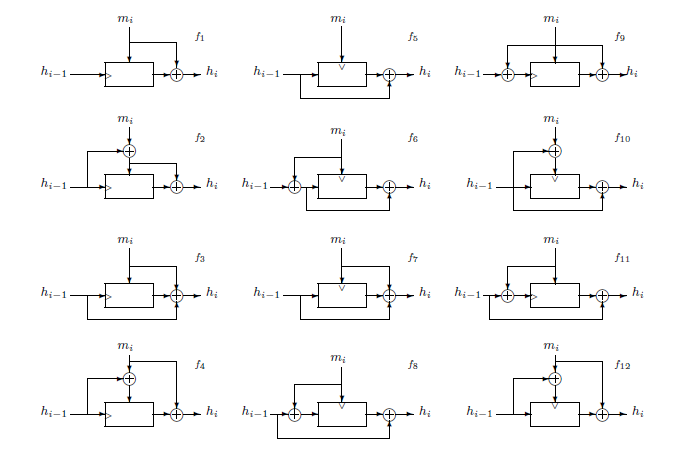 Source: Handbook of Applied Cryptography 
 by Alfred J. Menezes, Paul C. Van Oorschot, Scott A. Vanstone, CRC Press (October 16, 1996) (available free of charge on the WEB)
Block-Cipher based Hash Functions alternatives 2/2
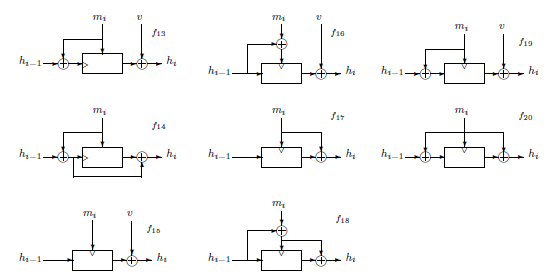 Source: Handbook of Applied Cryptography 
 by Alfred J. Menezes, Paul C. Van Oorschot, Scott A. Vanstone, CRC Press (October 16, 1996) (available free of charge on the WEB)